Муниципальное бюджетное дошкольное образовательное учреждение
Центр развития ребенка-детский сад №9 «Радуга»
г. Горячий Ключ
Составление рассказа по мнемотаблице Тема « Весна »
Выполнила : Кулиш А. С.
Воспитатель МБДОУ ЦРР- детский сад № 9 г. Горячий Ключ
Задачи :
развитие связной  речи у детей;
развитие у детей умения с помощью графической
аналогии понимать и рассказывать  по мнемотаблице;
обучение детей правильному звукопроизношению;
развитие у детей умственной активности, сообразительности, наблюдательности, умения сравнивать, выделять существенные признаки;
развитие у детей психических процессов: мышления, внимания, воображения, памяти.
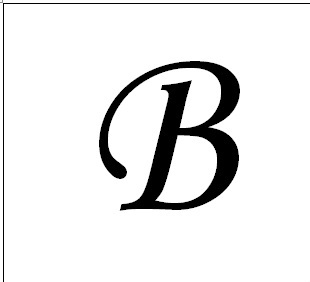 Наступила весна.
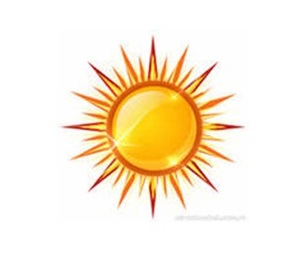 Солнце пригревает сильнее и становится тепло.
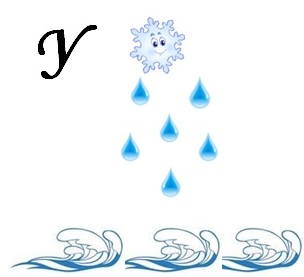 На улице тает снег, и бегут ручьи.
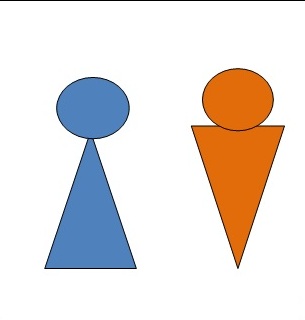 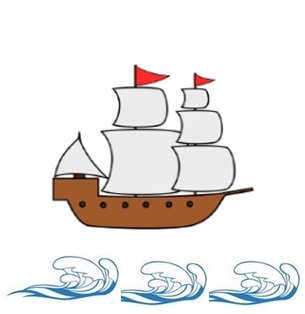 Девочки и мальчики 
пускают кораблики по воде.
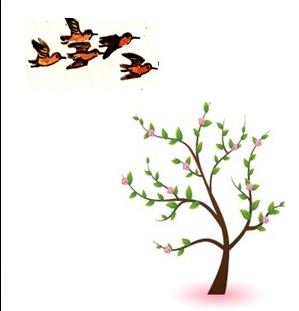 На деревьях распускаются первые почки и появляются первые цветы. Из жарких стран прилетают птицы.
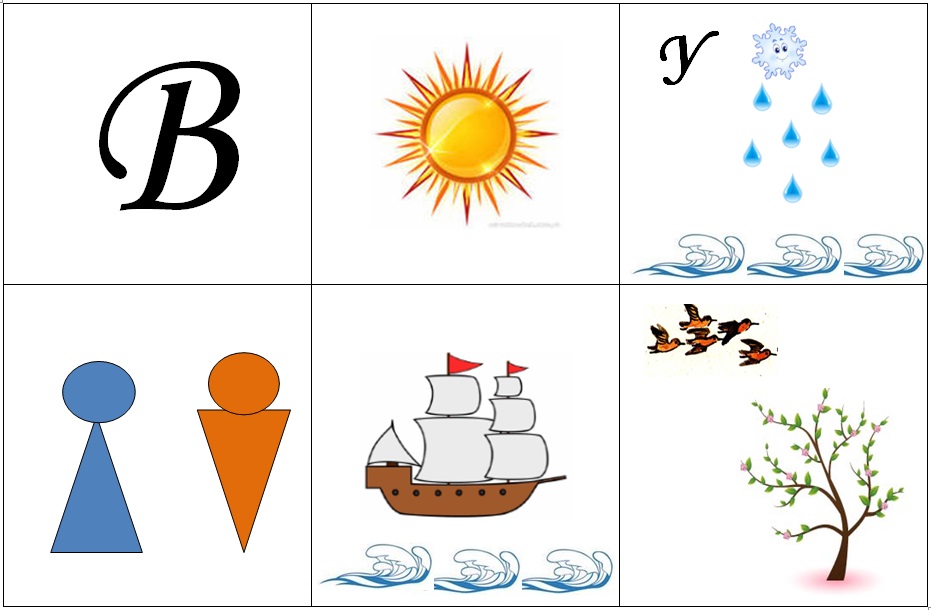 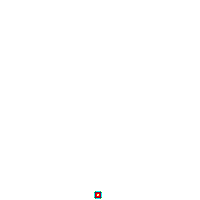